تقرير عن ..........
اسم الطالب .......
الصف .........
الفيروسات
عبارة عن كائنات مجهرية تتكون من مادة وراثية محاطة بغلاف بروتيني.
الفيروسات-1
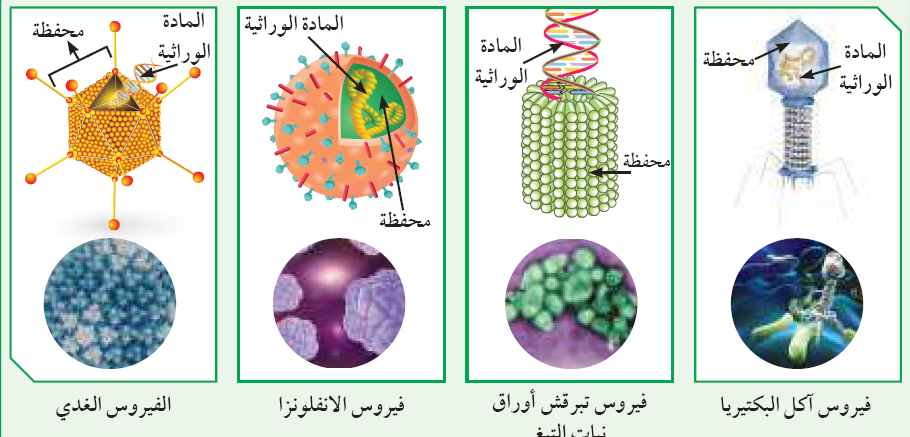 الوحدة 
الفيروسات
ينتقل فيروس الأنفلونزا من شخص لآخر بواسطة رذاذ العطس والسعال
- انتقال الفيروس2
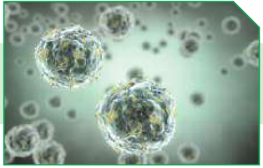 وتكون الوقاية بالنظافة والنظافة الشخصية تحديداً
الفيروسات
مراحل تكاثر الفيروس
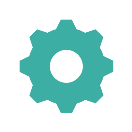 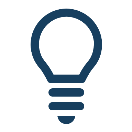 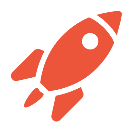 3
1
5
فتتدخل هذه في عملية الأيض الخلوي
وتجعلها تخلق فيروسات جديدة
الالتصاق بخلية حية ما
تغادر الفيروسات الجديدة الخلية المضيفة المتلفة لتعدي خلايا أخر
حقن المادة الوراثية بداخلها
2
4
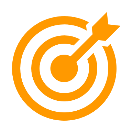 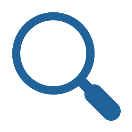 1
الفيروسات متخصصة أي تصيب نوعاً معيناً من الكائنات الحية أو تصيب نوعاً معيناً من الخلايا أو الأنسجة
الفيروسات متخصصة :
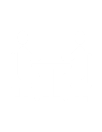 الوحدة 
الفيروسات
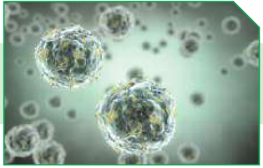 الفيروسات